职教高考新实践基础篇
政治
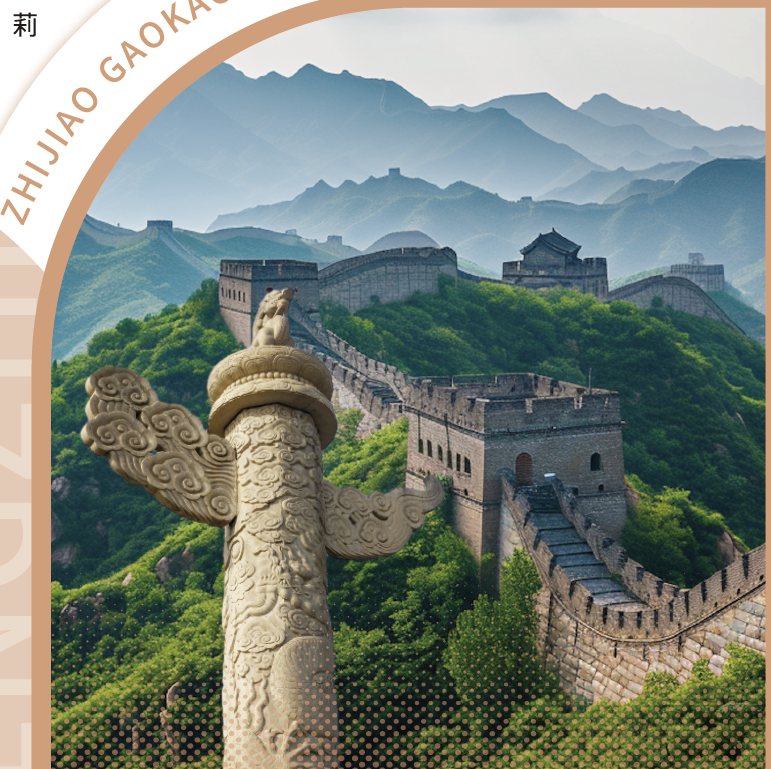 主   编   李  娟  
           杨  莉  
           戴忠慧
目录 CONTENTS
01
分析解读
02
知识导图
03
知识梳理
04
典例分析
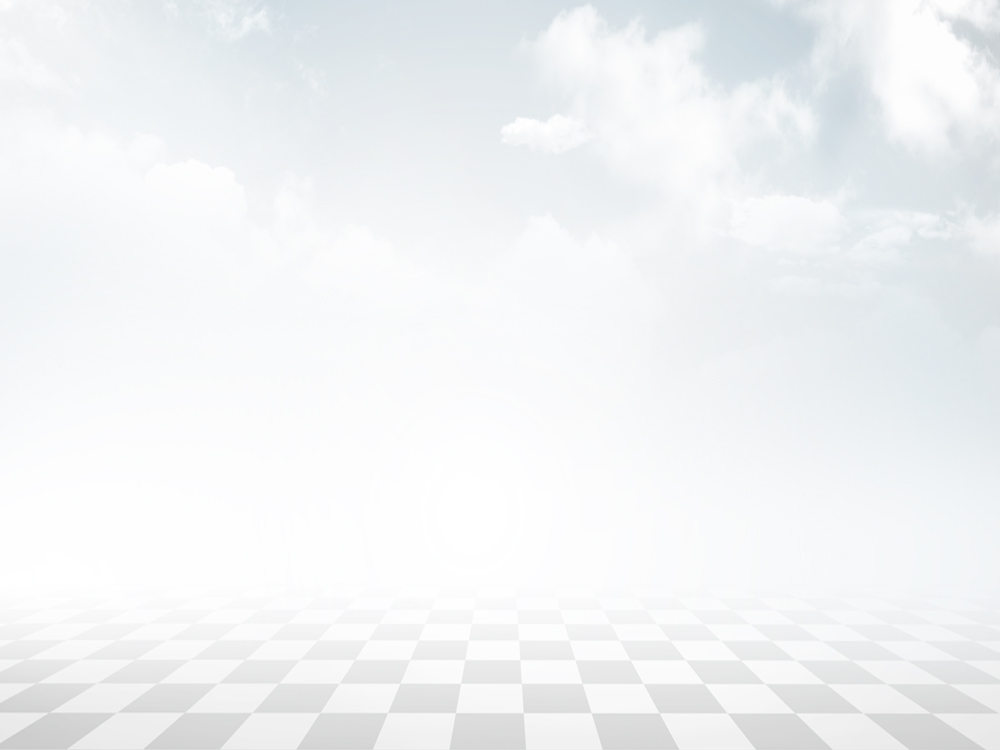 第二单元
感悟道德力量
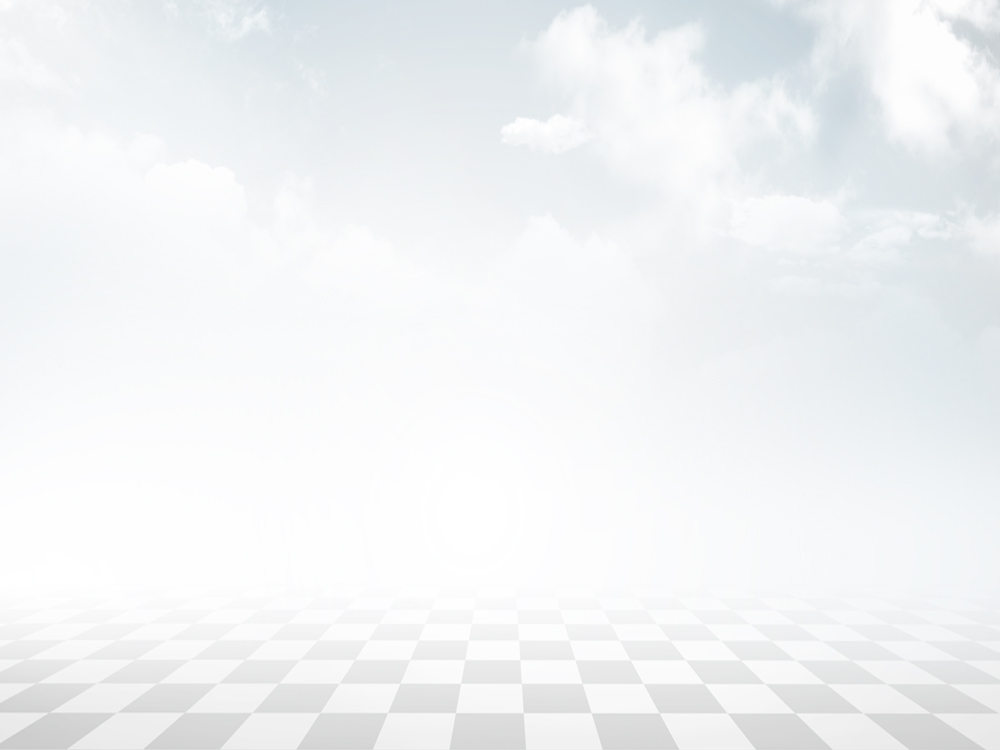 第2课
让美德照亮幸福人生
本课要求学生识记社会公德、家庭美德、个人品德的含义与作用，理解社会公德、家庭美德、个人品德的主要内容，掌握在社会上做一个好公民、在家庭里做一个好成员，并在日常生活中养成好品行的措施。
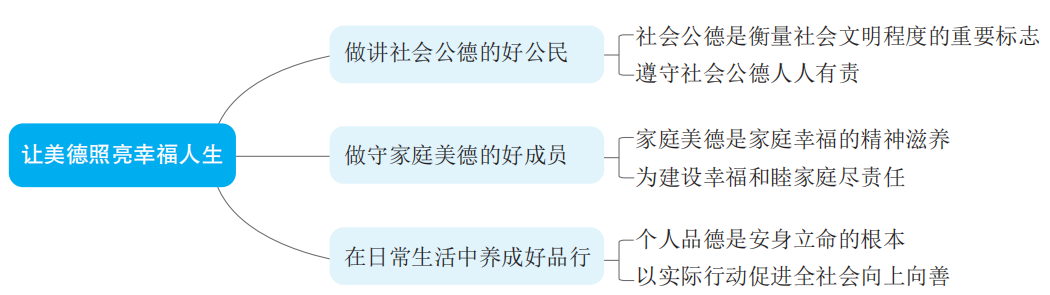 一、做讲社会公德的好公民
（一）社会公德是衡量社会文明程度的重要标志
1. 社会公德的含义是什么？
社会公德是人们在社会交往和公共生活中应当遵循的行为准则，涵盖了人与人、人与社会、人与自然之间的关系。社会公德要求全体社会成员共同遵守，是衡量社会文明程度的重要标志。
2. 社会公德有何作用？
第一，社会公德促进公共生活和谐有序。社会公德有助于形成井然有序的公共环境和良好的社会秩序，增进人与人之间的信任，形成团结互助的人际关系，不断提升人们的获得感、幸福感、安全感。
第二，社会公德助力经济社会健康发展。社会公德有助于保证生产经营安全和经济活动有序，营造良好的营商环境，推动形成公正和谐的良好社会风尚。
第三，社会公德提升国家文明形象。在对外交流交往中，要遵守社会公德，尊重他国的文化习俗，维护国家荣誉和利益，展现可信、可爱、可敬的中国形象，为我国发展创造良好的外部舆论环境。
（二）遵守社会公德人人有责
1. 社会公德的主要内容是什么？
遵守社会公德，人人有责。每个人都要践行以文明礼貌、助人为乐、爱护公物、保护环境、遵纪守法为主要内容的社会公德，自觉在社会上做一个好公民。
第一，文明礼貌，是人际交往的基本要求，体现了对他人的尊重，能促进有效沟通，减少矛盾冲突。要自觉遵守交通出行、旅游就餐、观影观赛等社会交往和公共活动中的文明规范，衣冠整洁、言谈得体、举止文明、待人有礼。
第二，助人为乐，是一种高尚的道德情操，体现了对他人的关爱，有助于形成团结互助的良好社会风尚。要主动承担社会责任，热心社会公益，热诚关爱他人，养成助人为乐的习惯。
第三，爱护公物，是每个公民应承担的法律义务和道德责任，体现了对社会共同劳动成果的珍惜和对劳动人民的尊重，是人们进行公共活动的基本保证。要以主人翁的态度珍惜、爱护公物，敢于同一切破坏或侵占公物的现象作斗争。
第四，保护环境，是对人类生存发展的共同利益和长远利益的维护，是功在当代、利在千秋的事业，体现了人类尊重自然、顺应自然、保护自然的道德责任。要遵守生态环境保护相关法律法规，增强节约意识、环保意识和生态意识；遵守公民生态环境行为规范，身体力行简约适度、绿色低碳的生活方式，自觉实行垃圾分类，共建天蓝、地绿、水清的美好家园，促进人与自然和谐共生。
第五，遵纪守法，既是公民的法定义务，也是社会公德最基本的要求，有助于保障社会有序运转和人民正常生活。要深刻认识遵纪守法的重要性，自觉增强遵纪守法观念，在保证自身安全的情况下，敢于同违法乱纪、危害社会的现象作斗争。
2. 做讲社会公德的好公民的要求有哪些？
第一，要树立公德观念，恰当处理个人利益与公共利益的关系。
第二，奉献爱心，积极参与公益事业。
第三，增强责任心，主动监督违反社会公德的言行。
第四，从身边小事做起，注重细节，养成遵守社会公德的好习惯，推动良好社会风尚的形成。
二、做守家庭美德的好成员
（一）家庭美德是家庭幸福的精神滋养
1. 家庭美德的含义是什么？
家庭美德是公民在家庭生活中应该遵守的行为准则，对塑造公民良好品德，促进家庭幸福与社会和谐有重要作用。
2. 家庭美德有何作用？
第一，家庭美德是塑造公民良好品德的起点。家庭是人生的第一个课堂，父母是孩子的第一任老师。每个家庭应注重言传身教，把美好的道德观念传递给孩子，引导他们从小就培养做人的气节，扣好人生的第一粒扣子，迈好人生的第一个台阶。
第二，家庭美德是家庭幸福美满的保障，是社会和谐的基石。家庭不只是人们身体的住处，更是人们心灵的归宿。家庭美德为人们处理好家庭关系提供了价值标准，有助于促进家庭和睦美满。家庭的前途命运同国家和民族的前途命运紧密相连，建设好自己的“小家”，服务好“大家”，使千千万万个家庭成为国家发展、民族进步、社会和谐的重要基点。
（二）为建设幸福和睦家庭尽责任
1. 家庭美德的主要内容是什么？
我们倡导的家庭美德，继承了中华民族传统家庭美德，注入了新的时代精神。建设幸福和睦家庭，要注重家庭、注重家教、注重家风，自觉践行以尊老爱幼、男女平等、夫妻和睦、勤俭持家、邻里互助为主要内容的家庭美德，让美德在家庭中生根，在亲情中升华。
第一，尊老爱幼，是中华民族的传统美德，是社会发展的必然要求。要树立孝敬父母、尊敬长辈、爱护幼小的责任意识，保护老人、儿童的合法权益，促进家庭和顺美满。
第二，男女平等，是家庭和睦的前提，是社会进步的体现，也是我国的一项基本国策。要树立男女平等观念，承认和尊重不同家庭成员在家庭中的人格平等、地位平等、权利义务平等，还要注重发挥家庭成员各自的独特作用。
第三，夫妻和睦，是婚姻美满、家庭幸福的基础。夫妻双方要在人格上平等相待、相互敬重，在爱情上相互忠诚、相互信任，在家庭生活中共担责任、互谅互让，同舟共济、相濡以沫。
第四，勤俭持家，是家庭兴旺和社会富足的保证。要树立幸福源自劳动和奋斗的观念，体谅父母的辛苦操劳，树立合理的消费观念，拒绝奢华和浪费，养成勤俭节约、绿色低碳的生活方式。
第五，邻里互助，是影响家庭幸福与社会和谐的重要因素。构建守望相助、和睦相处的邻里关系，需要视邻里友情如家庭亲情，本着相互尊重、互谅互让、互帮互助的原则，恰当处理邻里之间的纠纷，热情帮助有困难的邻居，努力实现邻里一家亲。
2. 如何践行家庭美德？
我们是家庭的重要成员，要积极弘扬践行家庭美德，感念父母养育之恩，感念长辈关爱之情，孝敬父母、尊重长辈、回报家庭、回馈社会，推动形成爱国爱家、相亲相爱、向上向善、共建共享的社会主义家庭文明新风尚。
三、在日常生活中养成好品行
（一）个人品德是安身立命的根本
1. 个人品德的含义是什么？
个人品德是一个人思想境界和道德品质的总和，集中体现了道德认知、道德情感、道德意志、道德信念和道德行为的内在统一。个人品德既是每个人安身立命的根本，也是衡量社会道德水准的重要指标。
2. 个人品德有何作用？
第一，个人品德影响人生发展的方向。个人品德决定着一个人在实际生活和社会实践中的行为选择，也为个人整体素质的培养、锻炼和完善，规划目标、指明方向。一个没有良好道德品质和思想修养的人，即使有丰富的知识、高深的学问，也难成大器。
第二，良好的个人品德是人际和谐的基础。在人际交往中，人们通常把个人品德作为交友的首要标准。自私自利、品德差的人，人们都不愿与其交往；具有善良、真诚等良好品德的人，更容易赢得尊重和信任，更容易建立良好的人际关系。
第三，加强个人品德建设，奠定全社会道德基石。社会公德、职业道德、家庭美德等社会道德规范，只有内化为公民的个人品德，外化为自觉的道德行为，社会道德水平才能提高。同时，个人品德的提升，可以影响和带动更多的人崇德向善，从而广泛推动社会发展进步。
（二）以实际行动促进全社会向上向善
1. 个人品德的主要内容是什么？
个人品德以爱国奉献、明礼遵规、勤劳善良、宽厚正直、自强自律为主要内容。要在崇德向善的实践中感受道德的力量，逐渐在日常生活中养成好品行。
第一，爱国奉献，是中华民族不竭的精神动力和传统美德，也是推动社会前进的巨大力量。要坚持爱党爱国爱社会主义相统一，维护祖国统一和民族团结，尊重和传承中华民族历史和文化，立足中国又面向世界，自觉把自己的人生理想同祖国的前途、民族的命运紧密联系在一起，扎根人民，奉献国家。
第二，明礼遵规，是良好道德素养的具体体现。要继承中华民族重礼仪、讲礼貌的优良传统，遵守行业规章制度、市民公约、乡规民约、学生守则等行为准则，按照现代文明要求的社会礼仪、服装服饰、文明用语规范自己的言行举止。
第三，勤劳善良，是获得幸福生活的源泉。要热爱劳动、勤奋努力、不怕苦累，用自己的双手创造美好生活；要与人为善，主动为他人解急救难、雪中送炭。受到他人帮助，要心怀感激、知恩图报。
第四，宽厚正直，是为人处世的重要品行。要宽容厚道、宽以待人，要胸怀坦荡、公正刚直、扬善去恶，要敢于坚持正义、勇于承认并改正错误。
第五，自强自律，是个人成功的必备素质。要以积极、乐观、进取的人生态度对待人生的成败得失，自尊自信、自强不息，自我约束、严于律己，在实现人生价值的过程中为社会作出应有的贡献。
2. 如何提升个人品德？
个人品德的提升重在实践，贵在坚持。要投身崇德向善的实践，以实际行动促进全社会向上向善。
例题 1（选择题）
（ 	        ）是衡量社会文明程度的重要标志。
A. 职业道德 	B. 传统美德 	C. 家庭美德 	D. 社会公德
D
【解析】本题考查社会公德的含义。社会公德是衡量社会文明程度的重要标志。
例题 2（判断题）
家庭美德的主要内容是尊老爱幼、男女平等、夫妻和睦、勤俭持家、自立自强。（ 	     ）
A. 正确 				B. 错误
B
【解析】本题考查家庭美德的内容。家庭美德以尊老爱幼、男女平等、夫妻和睦、勤俭持家、邻里互助为主要内容，自立自强是个人品德的内容，所以错误。
例题 3（填空题）
个人品德
________ 既是每个人安身立命的根本，也是衡量社会道德水准的重要指标。
【解析】本题考查个人品德的含义。个人品德既是每个人安身立命的根本，也是衡量社会道德水准的重要指标。
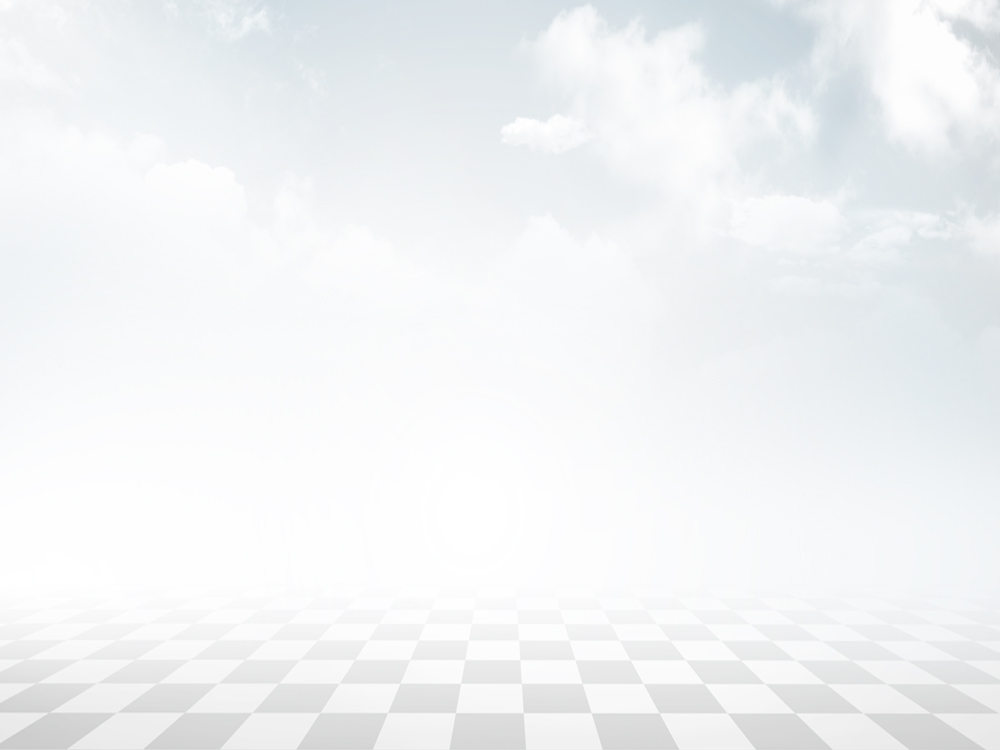 单元小结
本单元核心内容一是追求向上向善的道德，掌握道德的作用，自觉传承中华传统美德，理解社会主义道德根植于中华民族优良道德之中，始终坚持道德建设的社会主义方向，明确加强新时代公民道德建设的重要意义。二是让美德照亮幸福人生，明确美德对社会文明、家庭幸福、人生发展的重要性，掌握社会公德、家庭美德、个人品德的主要内容，努力在社会上做一个好公民，在家庭里做一个好成员，在日常生活中养成良好的品行。